CHỦ ĐỀ 7
ÔN TẬP HỌC KÌ 1
BÀI 33
ÔN TẬP PHÉP CỘNG, PHÉP TRỪ TRONG PHẠM VI 20,100
LUYỆN             
   TẬP
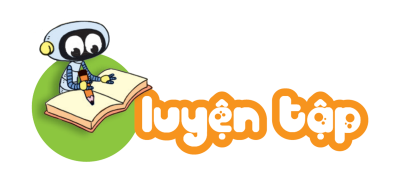 1
a)            ?
Số
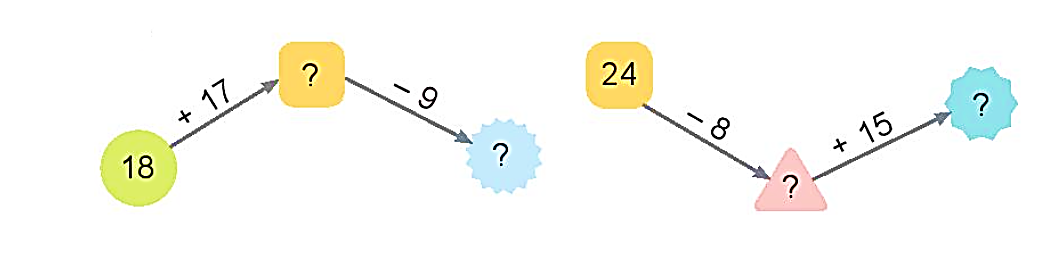 35
26
26
26
31
72
10
16
b) Tính tổng các số hạng bằng nhau.
24 + 24 + 24
2 + 2 + 2 + 2 + 2
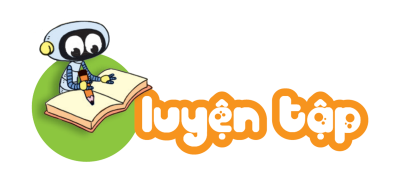 a) Tính tổng của ba số tròn chục có trong bảng.
2
Cho bảng sau:
20 + 30 + 40 =
90
12
11
b) Hai số nào trong bảng có tổng là 23?
20
30
11 + 12 = 23
b) Hai số nào trong bảng có tổng lớn nhất?
45
40
44
44 + 45 = 89
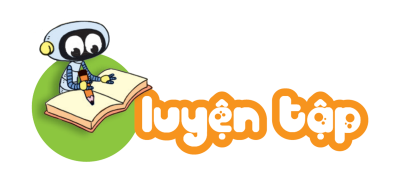 3
Một thanh gỗ dài 92cm. Bác thợ mộc đã cưa đi một đoạn dài 27cm. Hỏi thanh gỗ còn lại dài bao nhiêu xăng-ti-mét?
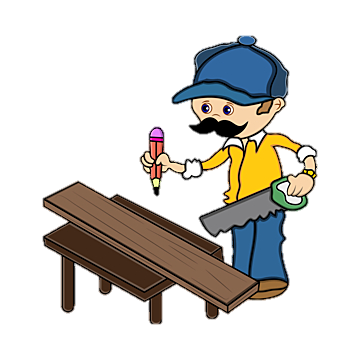 Bài giải
?
Số
Thanh gỗ còn lại dài số xăng-ti-mét là:
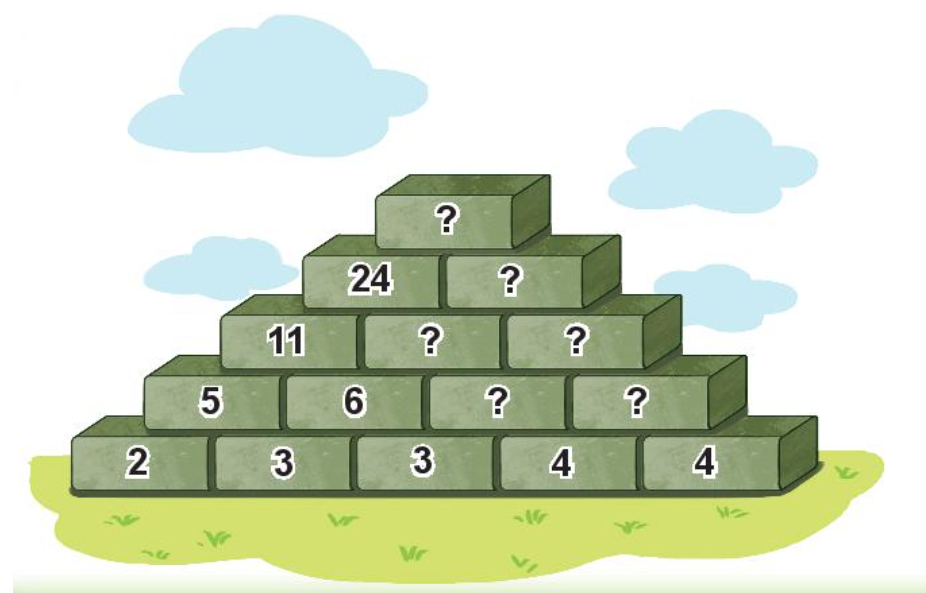 92 – 27 = 65 (cm)
Đáp số: 65cm.
4
52
28
13
15
7
8
Số ở trên bằng tổng của hai số ở dưới.